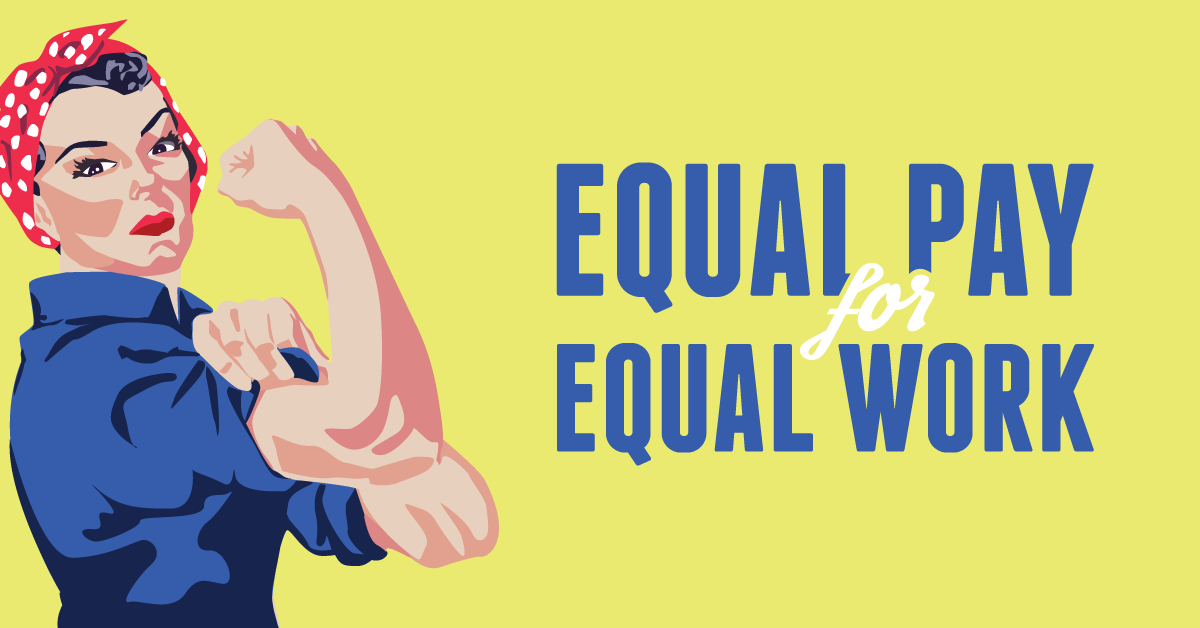 Sasha Basanskaya 
Anna Klimova 
Angelina Orekhova
National Equal Pay Task Force:2010 and beyond
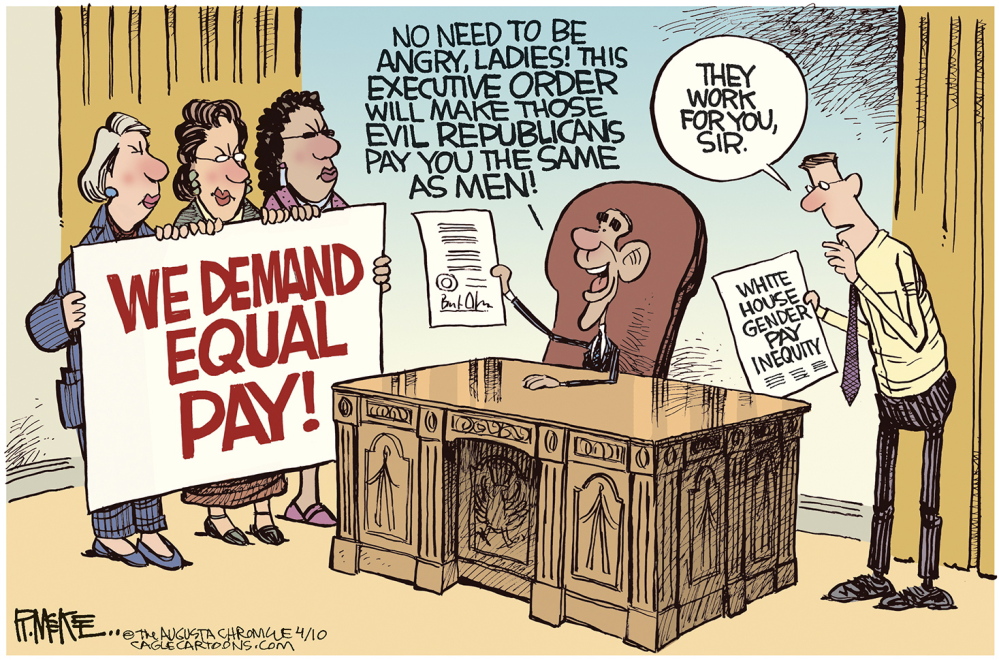 There are multiple ways to measure the pay gap – but under all of them, and with or without considering occupation, female and minority workers earn significantly less than White male workers

According to the latest Bureau of Labor Statistics data, women’s weekly median earnings are about 81 percent of men’s dollar

Equal pay will provide a broader economic base for the American nation
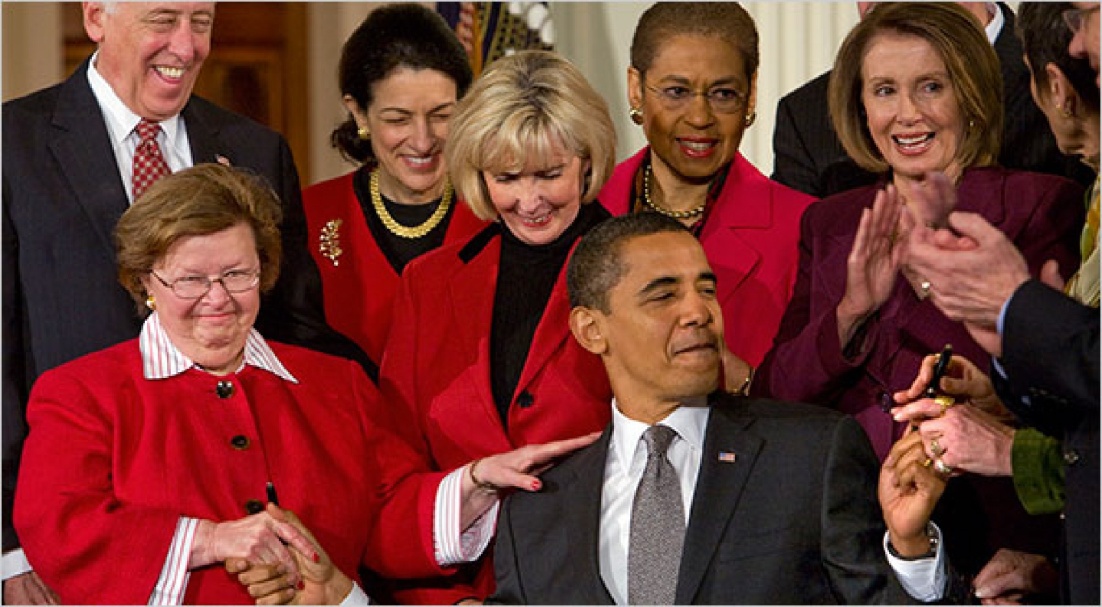 Women continue to lead in educational attainment

Despite these gains, the workforce continues to be segregated by race and gender

In recent decades, two areas that historically were almost exclusively male – the STEM fields and the military – have begun to open to women.
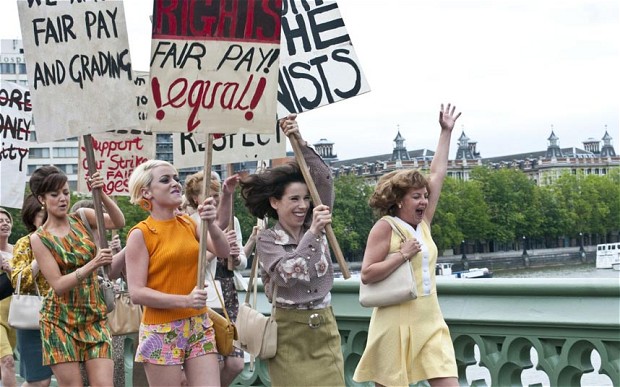 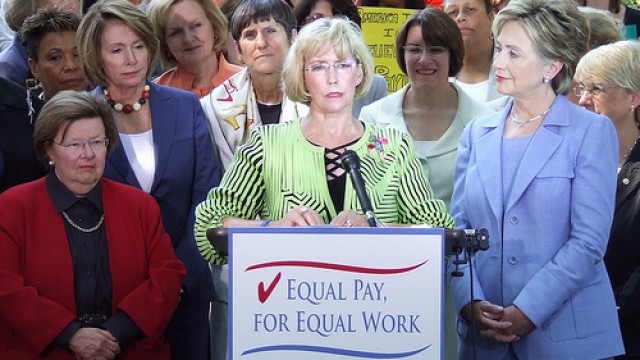 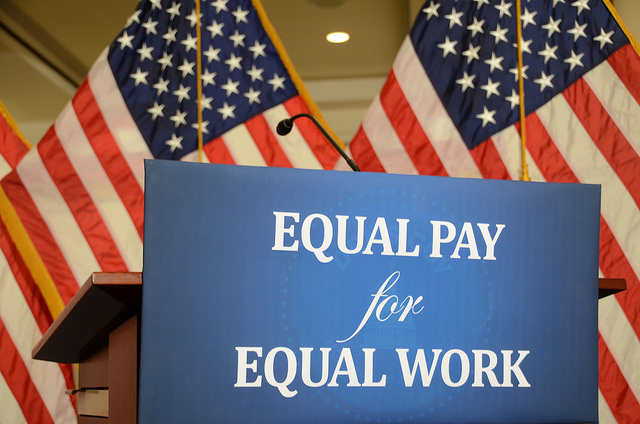 Occupational segregation fuels the wage gap because average wages in “female” occupations are lower, even holding constant other observable characteristics such as education.

The pay gap exists for women with advanced degrees, corporate positions, and high--‐paying and high-skill jobs, just as it does for low- and middle-income workers.
Closing the Gap – The Way Forward
Pr. Obama pledged to crack down on violations of equal pay laws
The White House announced the creation of a NEPTF which brings the expertise an dresources of 4 federal agencies:
    EEOC
    DOJ 
    DOL
    OPM
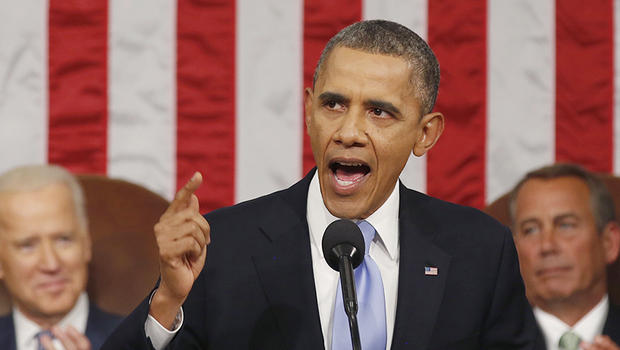 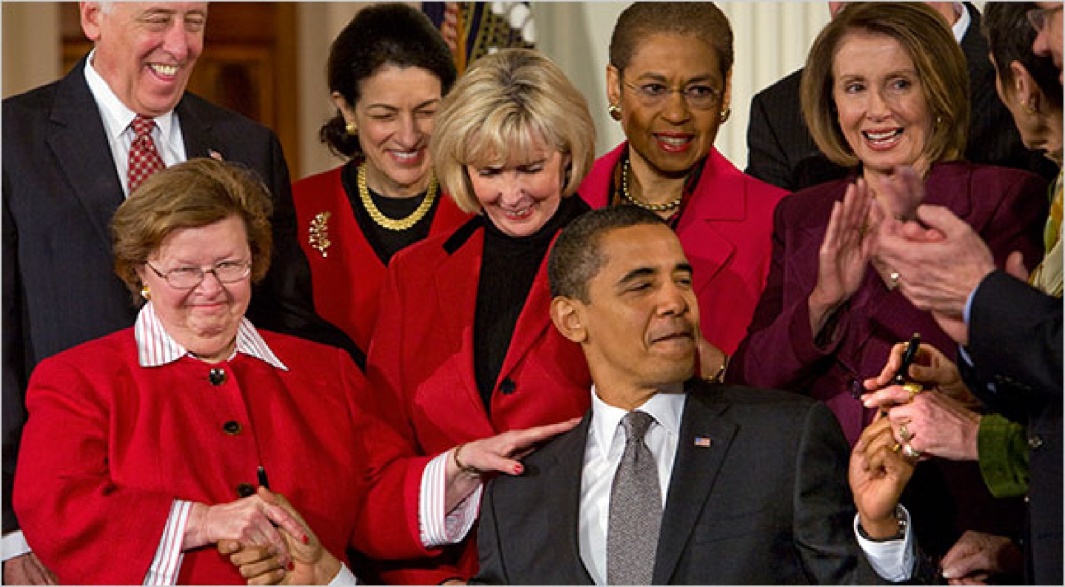 Achievements of the National Equal Pay Task Force
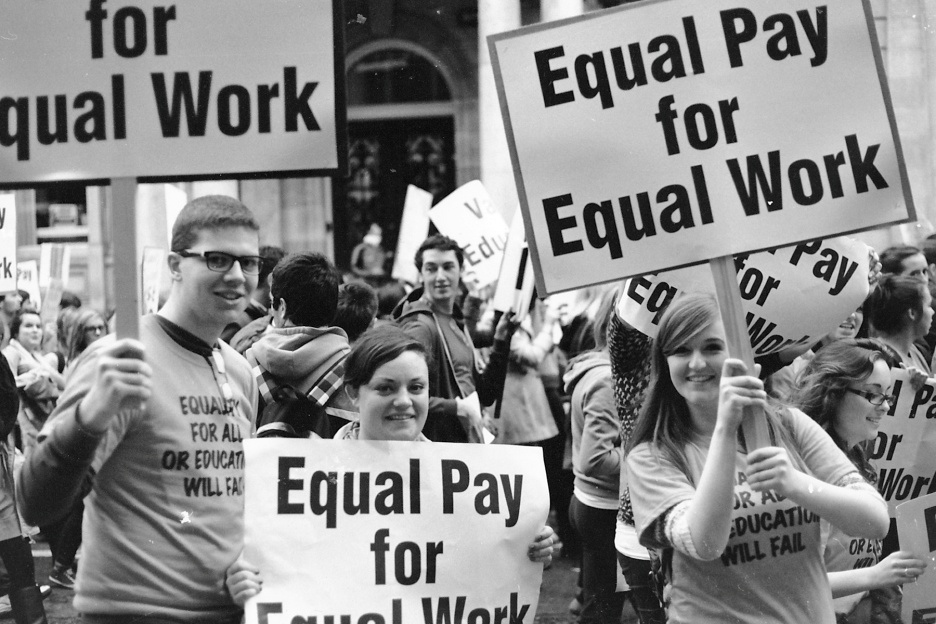 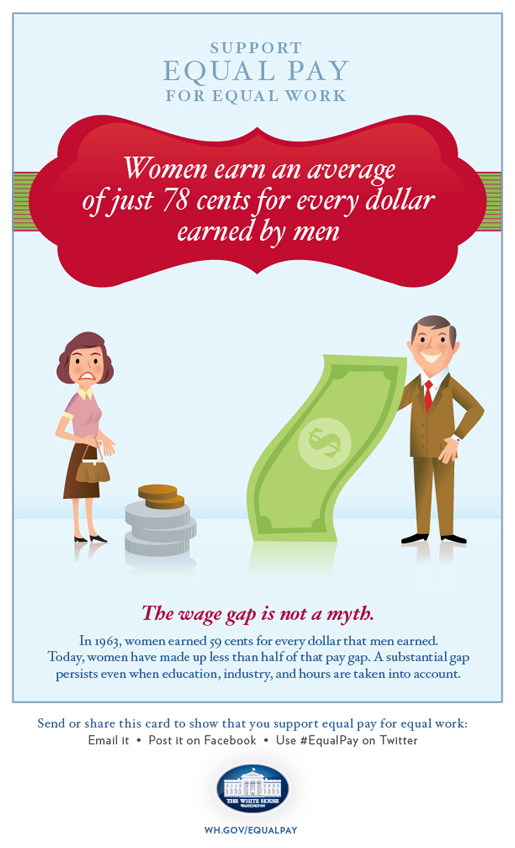 recommendations:

Interagency Coordination
Available Data Sources 
Outreach and Public Education 
Passage of the Paycheck Fairness Act
Establishing the Infrastructure for Improved Equal Pay Enforcement
The   infrastructure  development  was based on  two  pillars:   
 the  development  of  mechanisms  for  interagency  collaboration.
efforts  to  ensure  federal  regulations  and to provide a framework  for  the  enforcement  of  equal  pay  laws.
The cooperation
EEOC - The U.S. Equal Employment Opportunity Commission
OFCCP - the Office of Federal Contract Compliance Programs 

DOJ - The United States Department of Justice
United States Women's Bureau
The Civil Rights Bureau
2013 and Beyond: The Way Forward
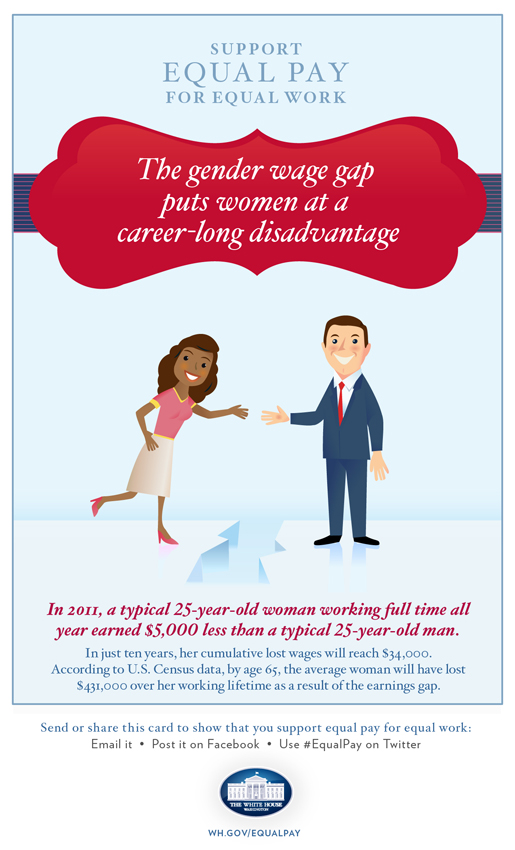 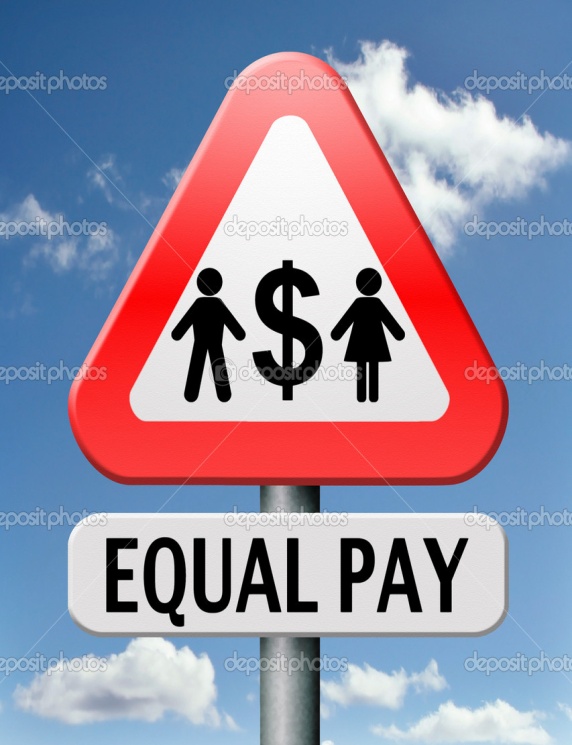 regular meetings to ensure information sharing between agencies 

many women do not know they are being underpaid and many employers prohibit sharing of pay data

the DOJ has focused on cases that open non-traditional positions where women are excluded from higher paying job opportunities
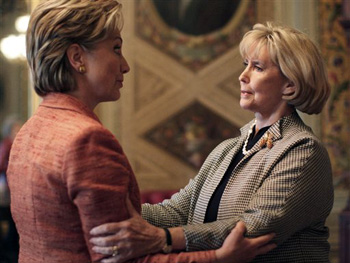 Closing  the  gap
Closing  the  gap  could  have  broad  benefits  for:
reducing  poverty
growing  the  middle  class 
boosting  the  nation’s  economic  growth
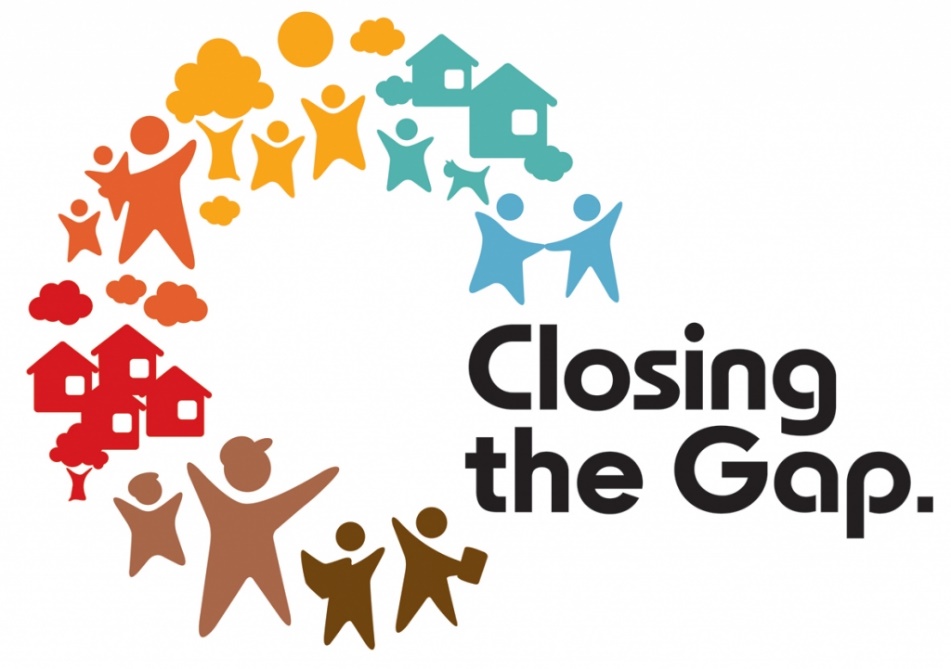 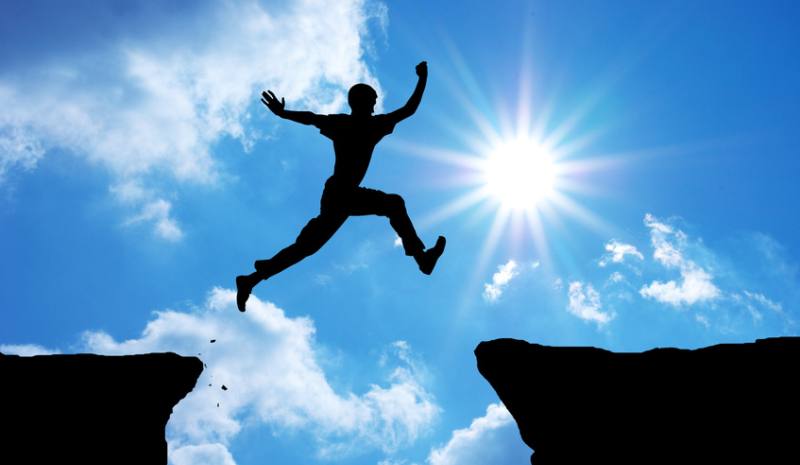 The task force report:
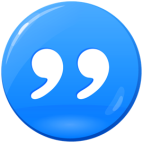 «Workers  should  know  their  worth  and  be  empowered  to  claim  it.    Federal  agencies  should  safeguard  the  right  to  equal  pay  and  make  certain  all  employers   play   by   the   same   rules.      Employers   should   share   best   practices   for   providing   equal  opportunity  in  the  workplace».
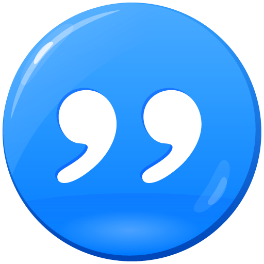 http://www.lifeofthelaw.org/2014/02/how-an-obscure-quirk-of-equal-pay-laws-causes-some-women-to-miss-out/
LINKS
Information:
https://m.whitehouse.gov/issues/equal-pay
https://en.m.wikipedia.org/wiki/Equal_pay_for_equal_work
http://www.eeoc.gov/laws/types/equalcompensation.cfm

Images:
https://www.whitehouse.gov/sites/default/files/docs/equal_pay_issue_brief_final.pdf
http://www.mylearning.org/womens-rights--the-equal-pay-debate/images/2-915/
http://iipdigital.usembassy.gov/st/english/inbrief/2013/06/20130610275798.html
https://www.wyden.senate.gov/news/blog/post/equal-pay-for-equal-work_its-a-no-brainer
http://womenmisbehavin.com/category/equal-pay-day-2/